BUDUJEMY DLA WAS…
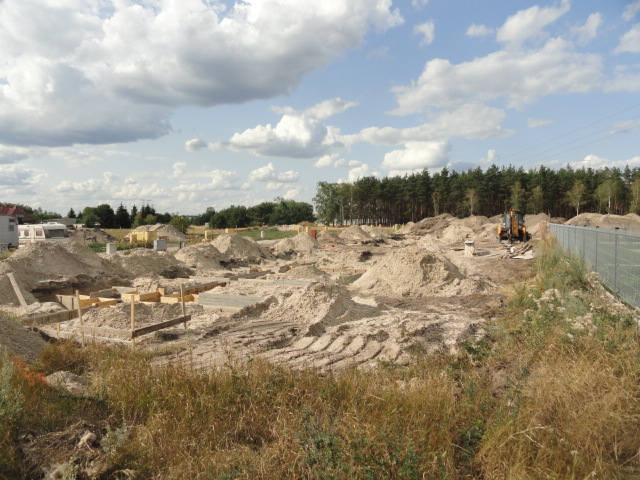 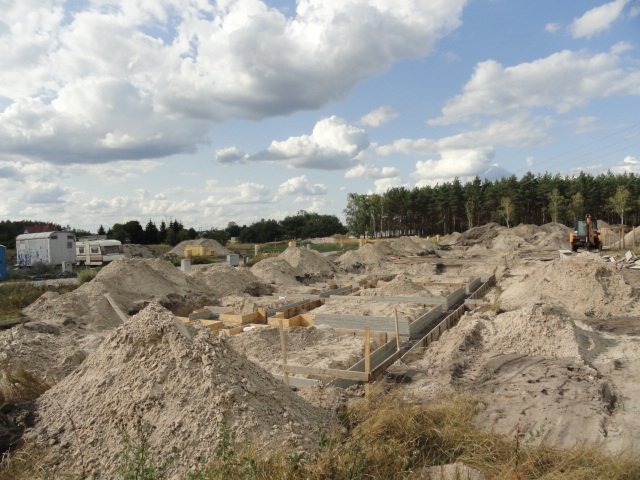 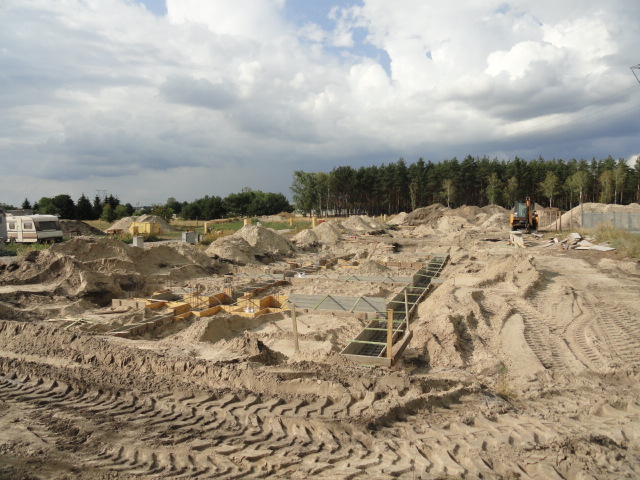 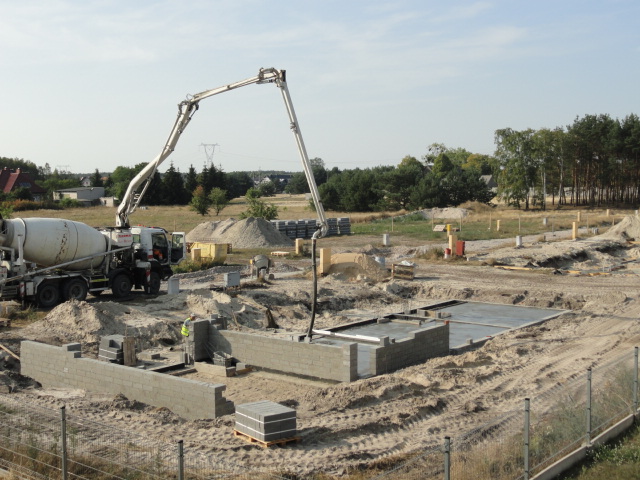 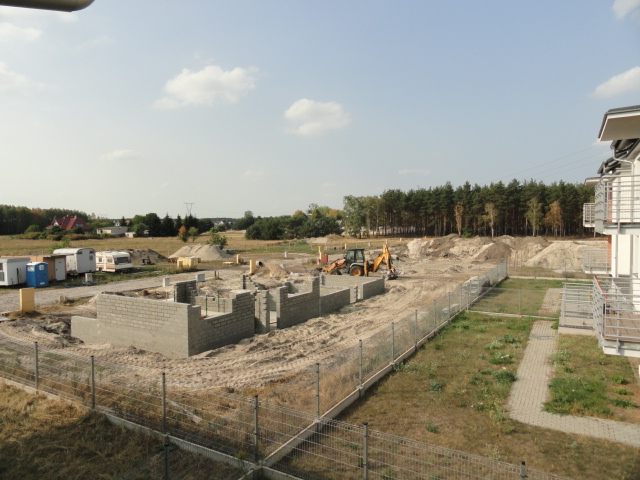 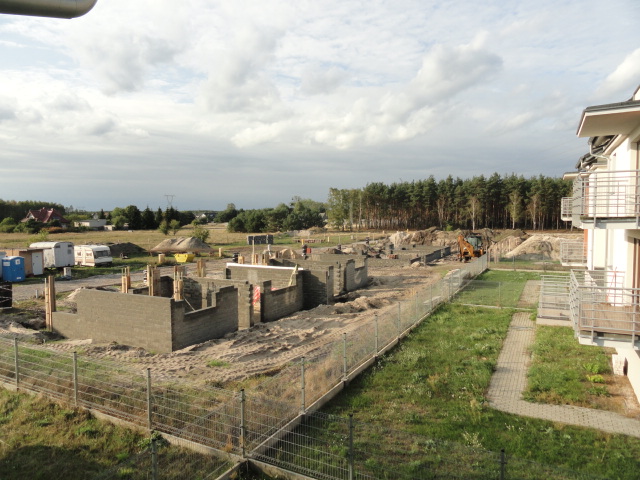 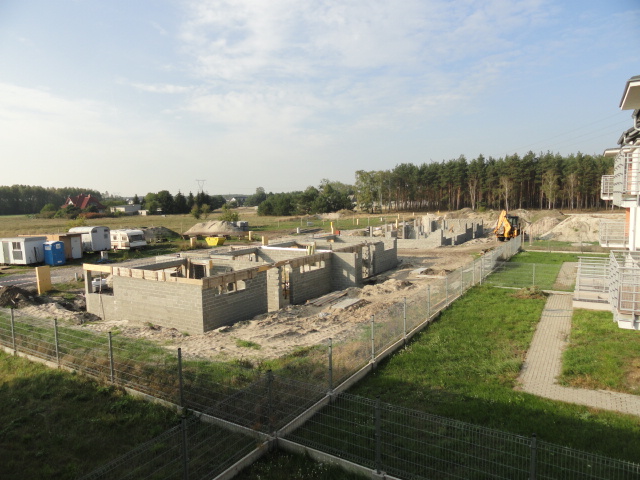 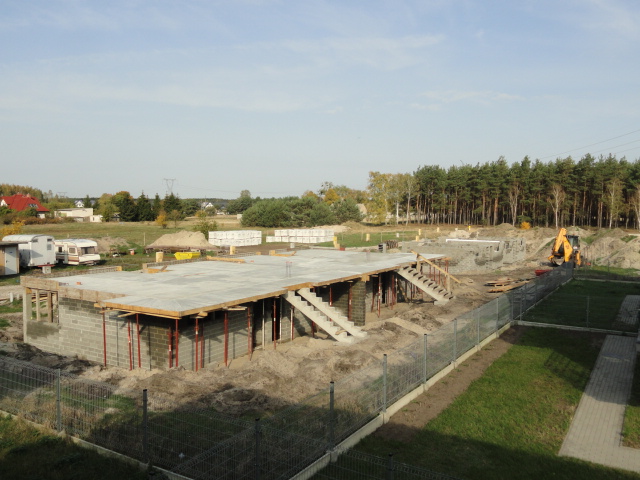 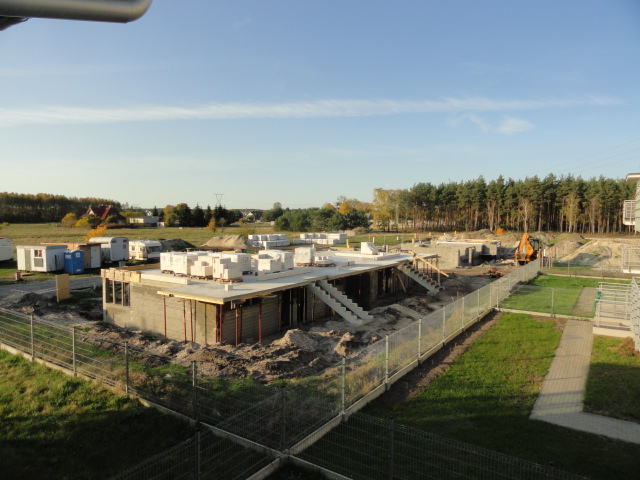 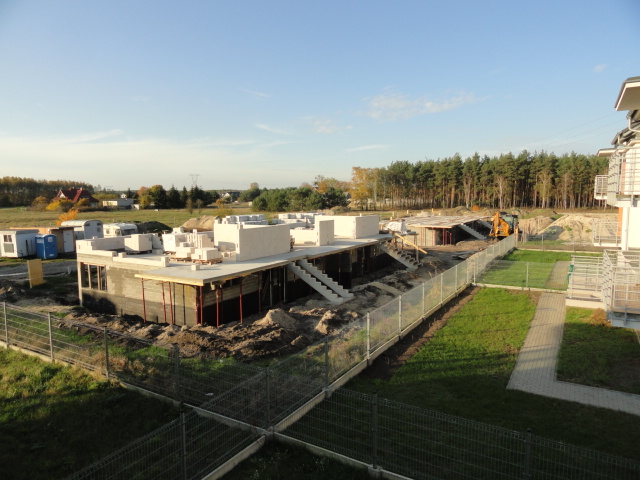 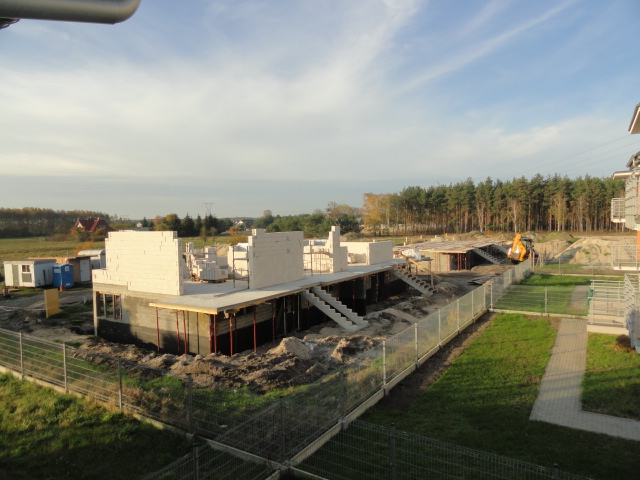 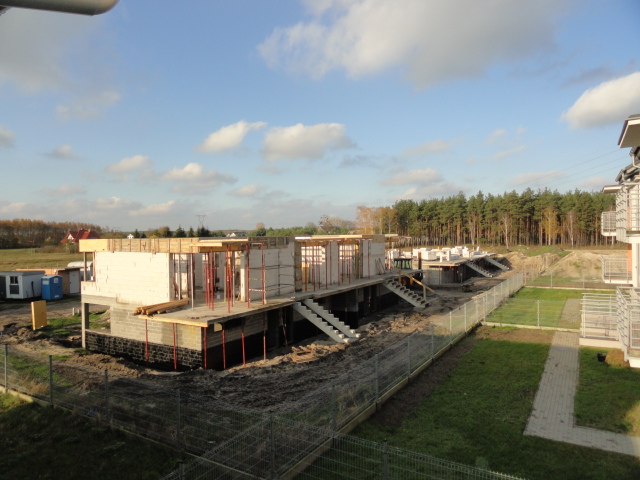 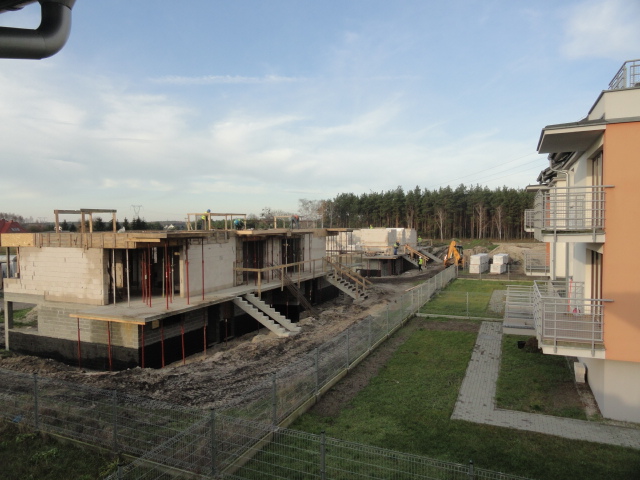 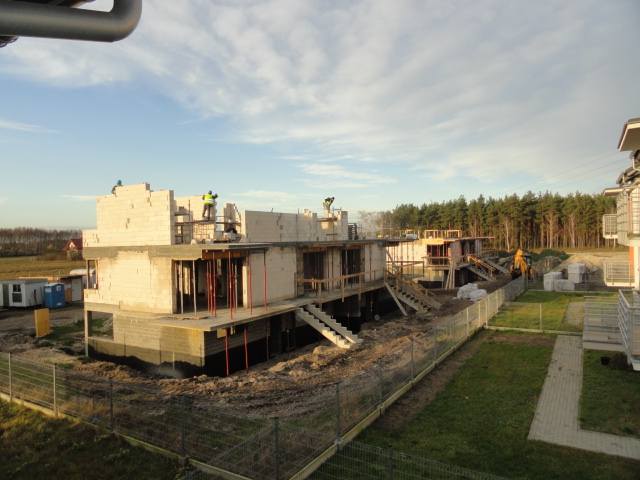 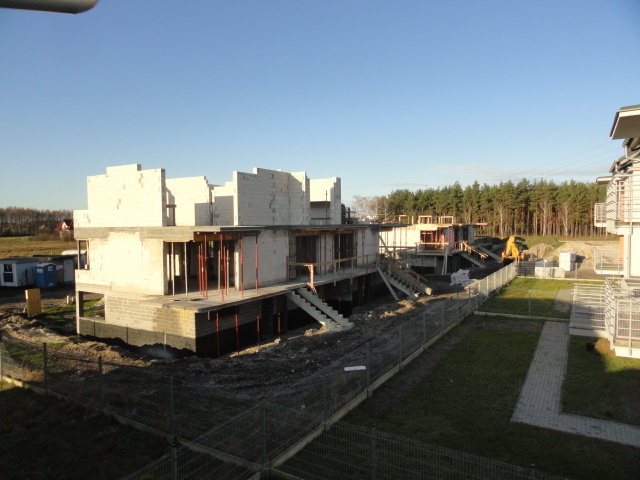 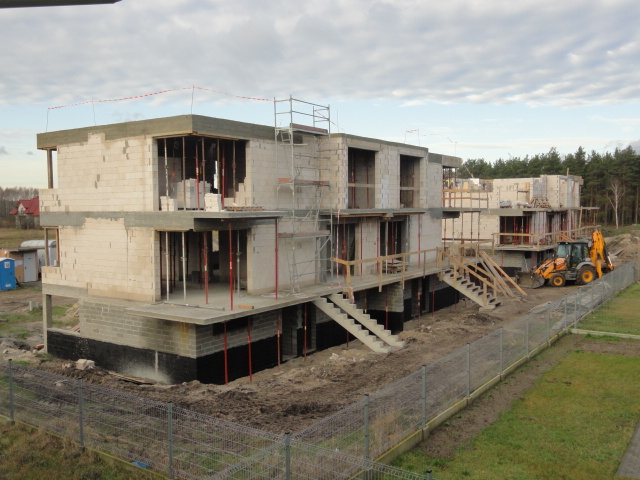 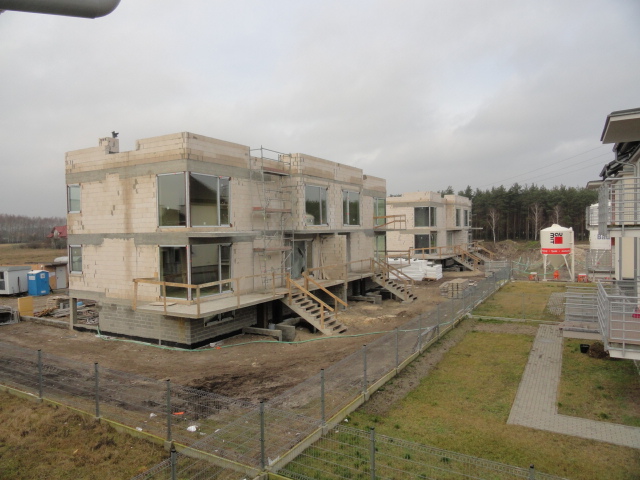 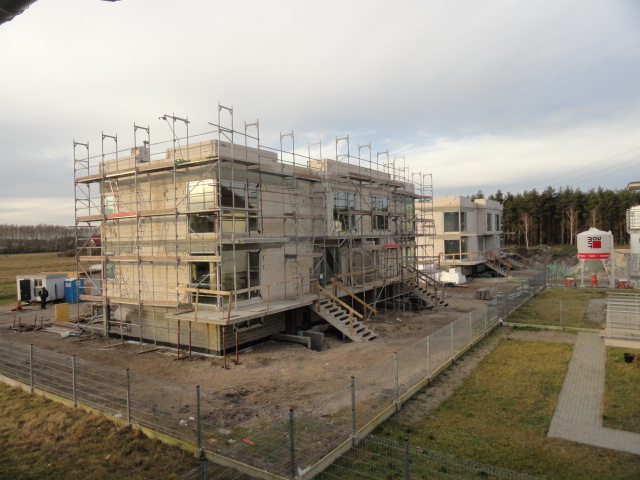 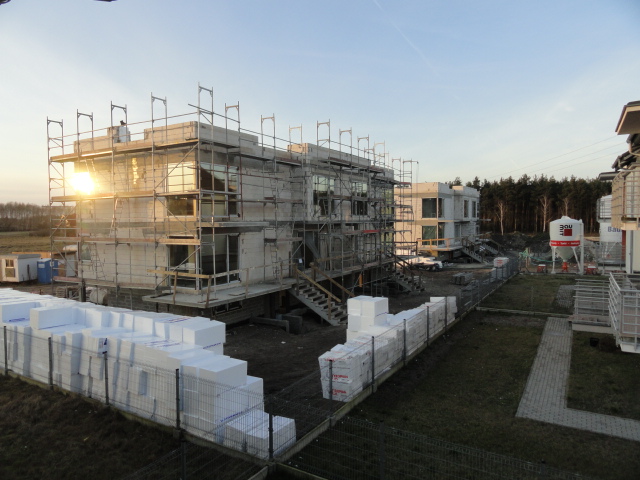 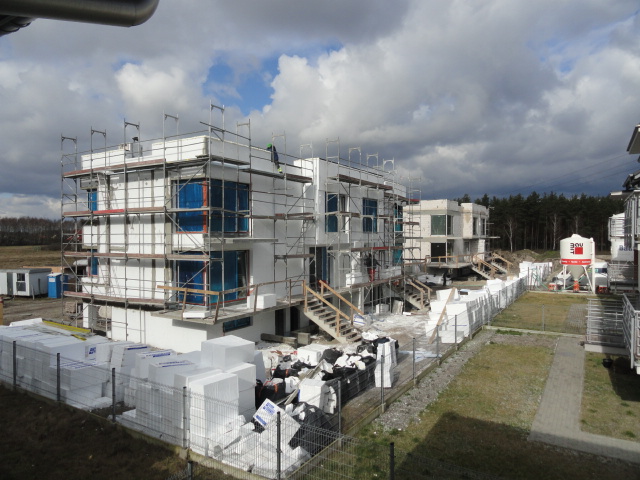 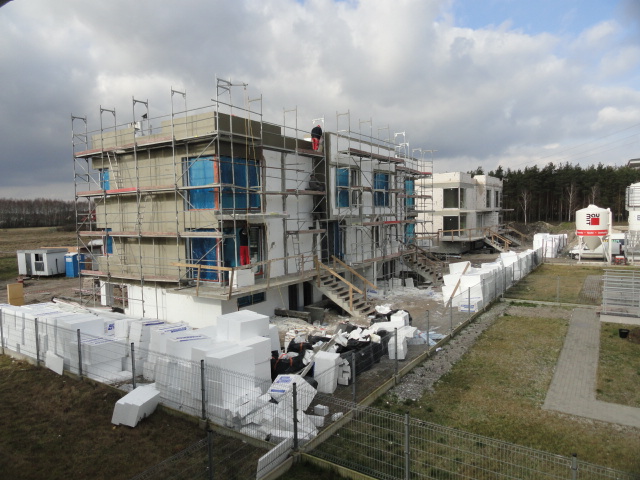 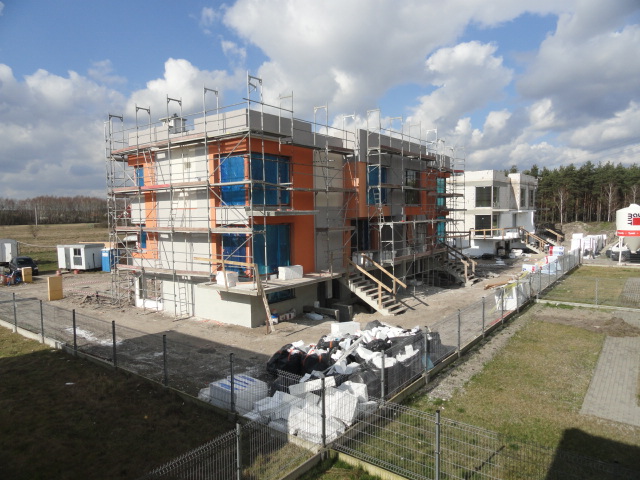 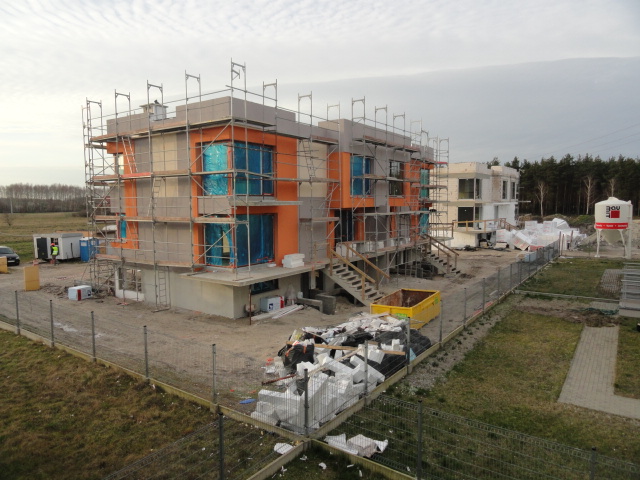 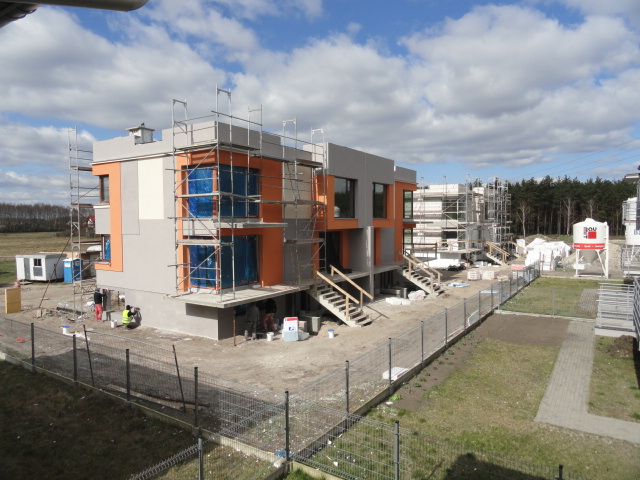 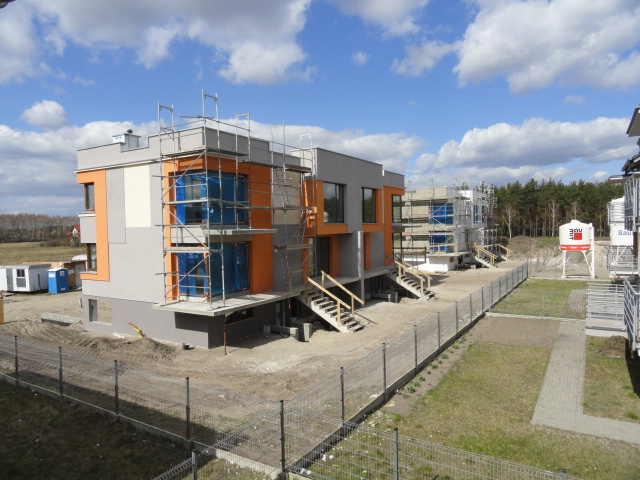 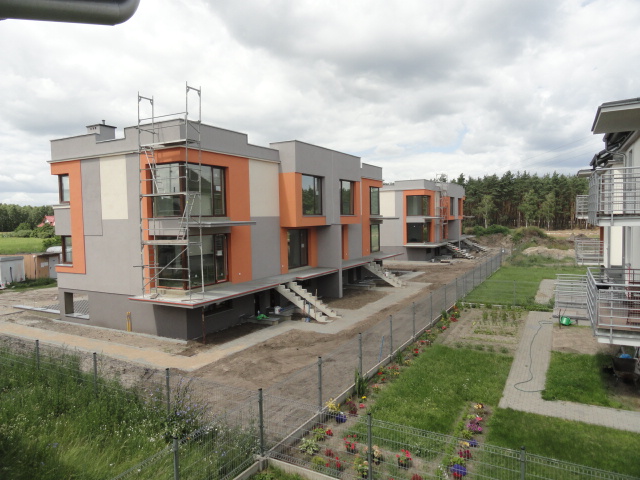 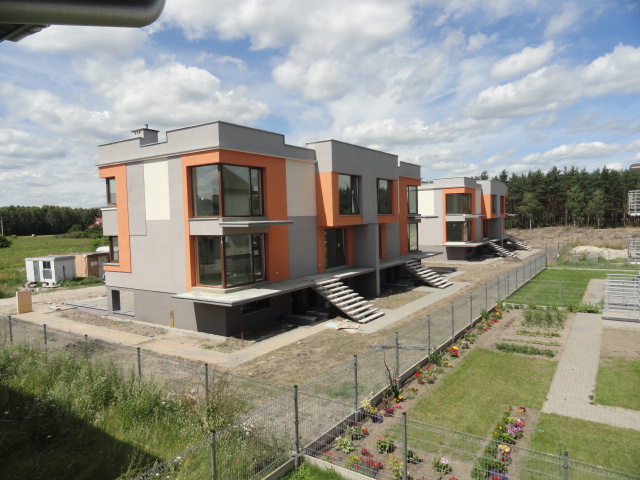 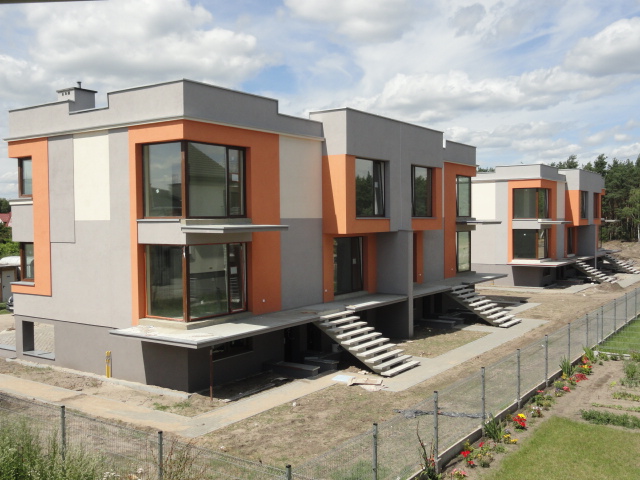 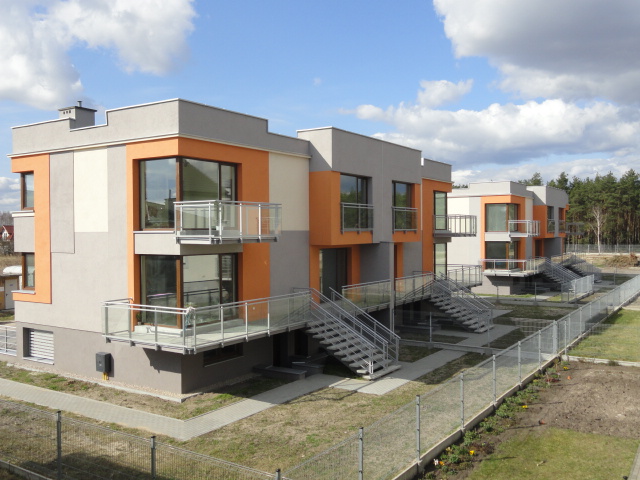 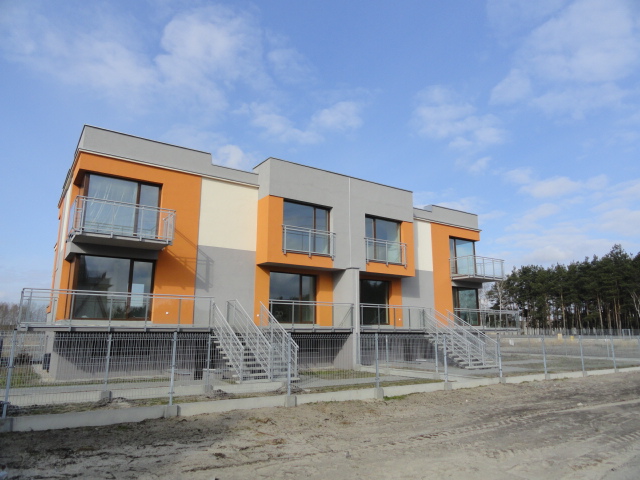 Biuro na osiedlu w Zielonce
ul. Leśnego Runa 6/2
tel. 52 327 67 30, 668 157 248

www.zakontek.kontbud.com